মাল্টিমিডিয়া  ক্লাসে সবাইকে  স্বাগতম
পরিচিতি
মো: আব্দুল মালেক
সহকারী শিক্ষক (কম্পিউটার)
কাজী আব্দুল মাজেদ একাডেমী
পাংশা, রাজবাড়ী।
মোবাইল : ০১৭১৭-০০২১৫১
ই-মেইল : abdulmalek1972p@gmail.com
Website: www.teachersnews24.com
বিষয়ঃ ফিকহ ১ম।
শ্রেনিঃ আলিম ১ম।
অধ্যায়ঃ ১ম।
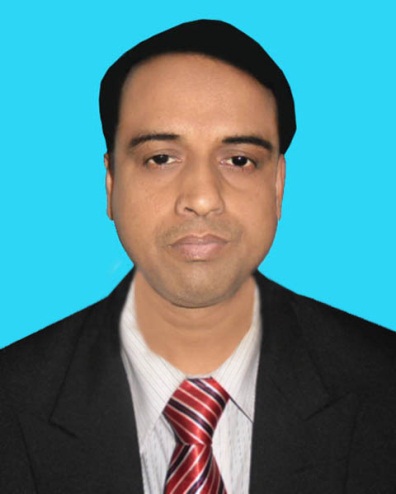 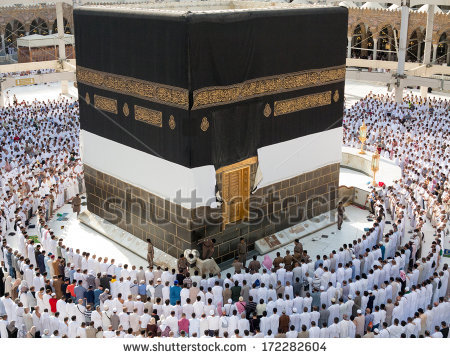 হজ্ব
শিখনফল
 এই পাঠ শেষে শিক্ষার্থীরা ...
হজ্ব কী তা বলতে পারবে
হজ্ব কাদের ওপর ফরজ  এবং কাদের ওপর ফরজ নয় তা নির্ণয় করতে পারবে 
হজ্বের ধর্মীয় গুরুত্ব বর্ণনা করতে পারবে
হজ্বের সামাজিক গুরুত্ব ব্যাখ্যা করতে পারবে
সাক্ষাৎ করা
হজ্ব শব্দের অর্থ-
প্রদক্ষিণ করা
ইবাদতের ইচ্ছা করা
হজ্ব
মহান আল্লাহর সন্তুষ্টি
নির্দিষ্ট নিয়ম
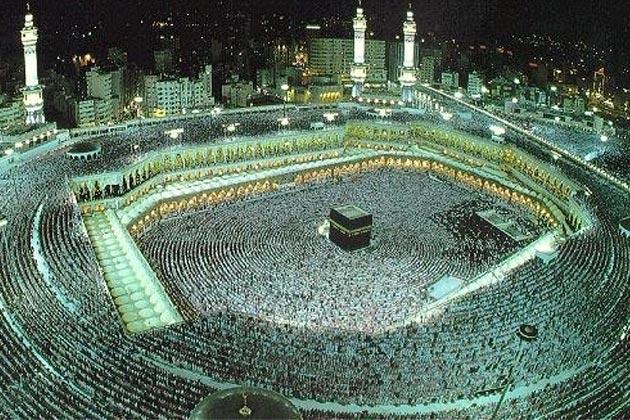 নির্দিষ্ট সময়
কা”বা শরীফ যিয়ারত  করার ইচ্ছা পোষণ করা
হজ্ব যাদের ওপর ফরজ
হজ্ব যাদের ওপর ফরজ নয়
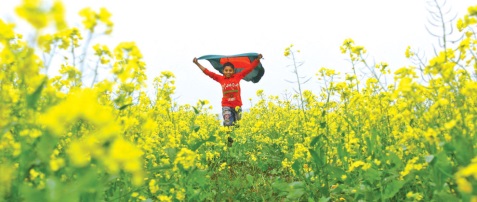 পরাধীন
স্বাধীন
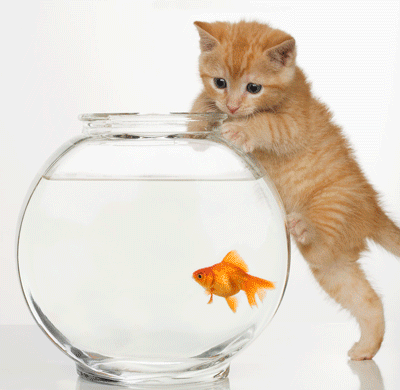 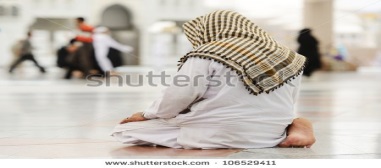 মুসলমান
অমুসলমান
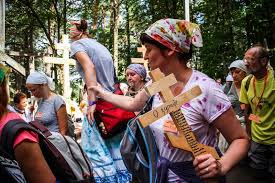 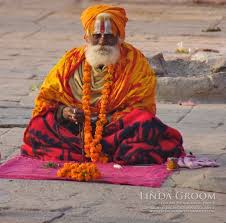 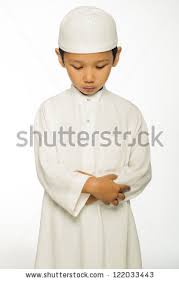 অপ্রাপ্তবয়স্ক
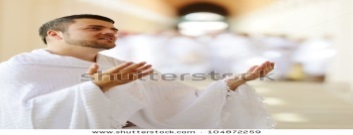 প্রাপ্তবয়স্ক
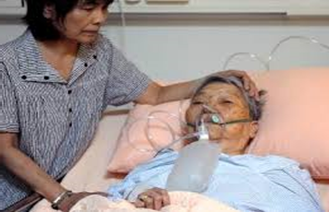 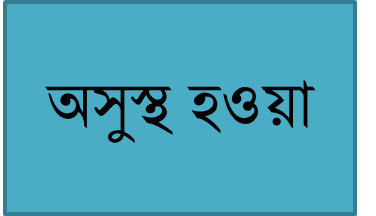 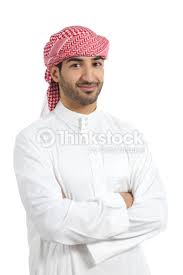 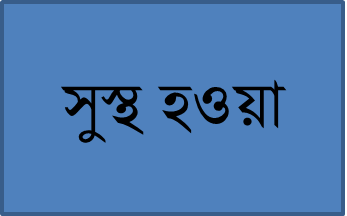 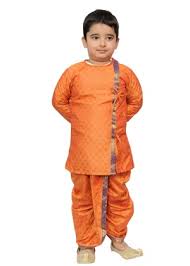 দৃষ্টিশক্তিসম্পন্ন
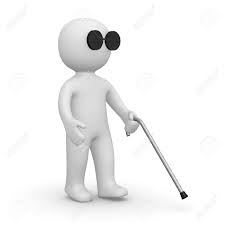 দৃষ্টিশক্তিহীন
পথ খরচ নাথাকা
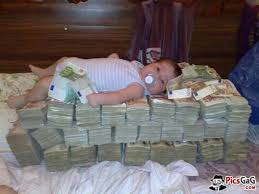 পথ খরচ থাকা
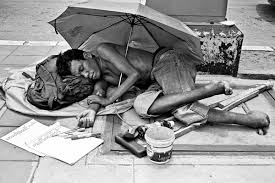 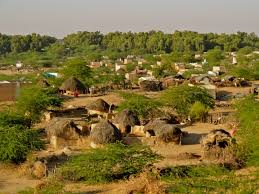 বাহনের ব্যবস্থা নাথাকা
বাহনের ব্যবস্থা থাকা
রাস্তা নিরাপদ নাহওয়া
রাস্তা নিরাপদ হওয়া
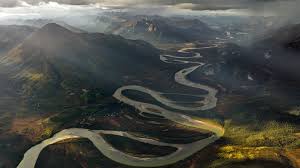 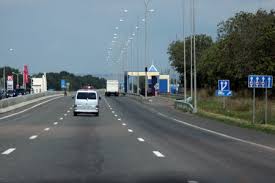 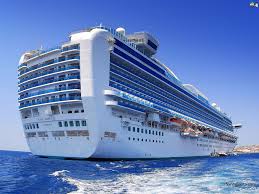 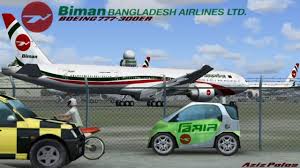 মহিলার সাথে স্বামী/মুহরিম নাথাকা
মহিলার সাথে স্বামী/মুহরিম থাকা
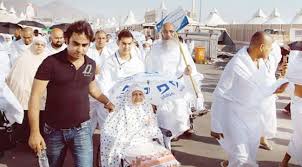 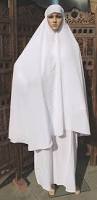 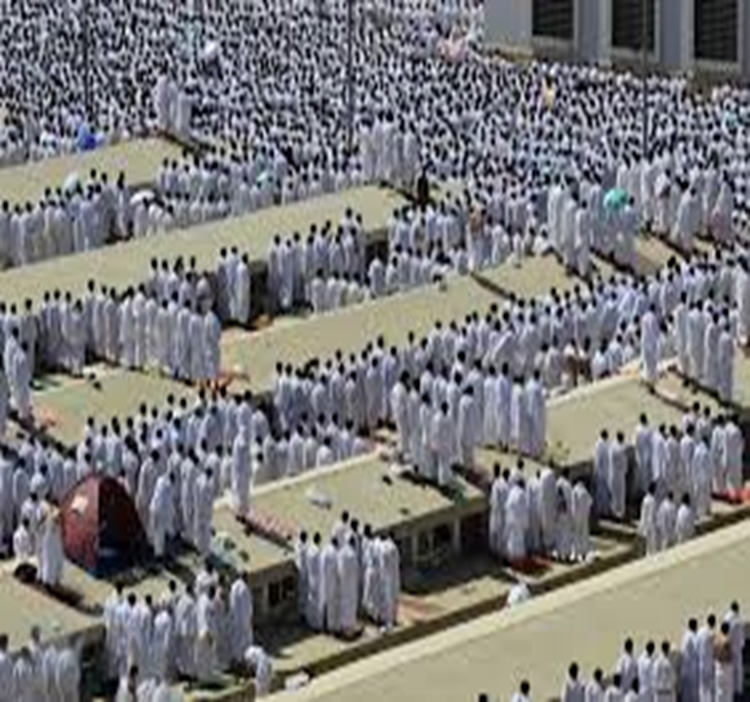 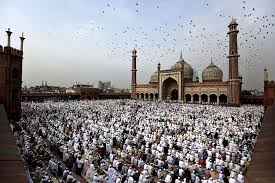 ঈদগাহে ইবাদতরত অবস্থায় মুসল্লীগন
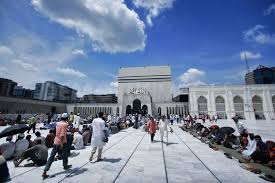 জুমার  নামাজের জন্য মসজিদে  যাচ্ছেন মুসল্লীগন
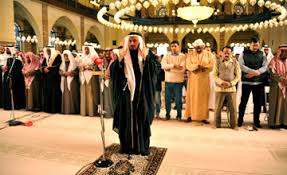 হজ্বের মাঠে ইবাদতরত অবস্থায় হাজীগন
দৈনন্দিন ইবাদতেরত অবস্থায় মুসল্লীগন
দলীয় কাজ
হজ্ব মুসলমানদের ধর্মীয় জীবনে  কী প্রভাব বিস্তার করে? তা বর্ণনা কর।
মূল্যায়ন
হজ্ব শব্দের অর্থ কী?
হজ্ব কী?
কয় ধরণের লোকের ওপর হজ্ব ফরজ?
কাবা শরীফ কোথায় অবস্থিত?
বাড়ির কাজ
হজ্ব আমাদের  সমাজ জীবনে কী ভূমিকা পালন করে তা ব্যাখ্যা কর।
মায়াছসালামাহ
আল্লাহ হাফিজ